6. Internet i elektronička pošta
6.1. Osnovne usluge interneta
Uvod
Jeste li čuli za internet? 
Znate li što je to? 
Znate li da internet omogućuje jednostavan i brz način komunikacije?
Što je internet?
internet je svjetska računalna mreža koja povezuje mnoga računala i druge računalne mreže u jednu cjelinu
cilj: razmjena podataka i korištenja raznih sadržaja, usluga i servisa (www, elektronička pošta)
naziva se i mrežom svih mreža. 
računala su međusobno povezana: žično i bežično
Kako je nastao?
internet je nastao sredinom 60-ih godina razvojem sredstava komuniciranja i kao nuspojava hladnoga rata
godine 1969. razvijena je mreža ARPANet koja je osigurala povezivanje nekoliko američkih sveučilišta
međumrežni rad (inter-networking) prerasta u ideju globalnoga međumrežnog rada te mreža mijenja naziv u internet 
uvidjevši prednosti ovakvog načina komuniciranja, broj se korisnika povećava te internet postaje svjetska mreža
Prednosti interneta:
jednostavnost uporabe i povezivanja 
pristup informacijama 
mogućnost jednostavne komunikacije 
pristup obrazovnim sadržajima 
pristup zabavnim sadržajima 
mogućnost poslovne primjene 
mogućnost izrade vlastita sadržaja
Nedostatci interneta:
sadržaj mogu stvarati sve osobe priključene na Internet pa je teško razlikovati istinite od neistinitih podataka 
uz mnogo pozitivnih, obrazovnih i zabavnih sadržaja Internet obiluje i neprimjerenim i štetnim sadržajima, pa valja biti oprezan
opasnosti leže i zbog lažnog predstavljanja i razgovora s nepoznatima
Nedostatci interneta:
internet je i prostor mnogih zlonamjernih programa (virusi, crvi…). 
za zaštitu svoje privatnosti i podataka, instalirajte antivirusni program, nadogradite operacijski sustav i web-preglednik najnovijim dodatcima (zakrpama – patch)
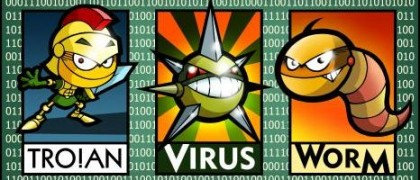 Internetski servisi
nazivi internet i WWW (World Wide Web) danas se u svakodnevnom govoru uporabljuju s vrlo malo razlike
ta dva pojma ne znače isto 
internet je globalni sustav za komunikaciju koji omogućuje međusobno povezivanje računala
WWW jedan od mnogih internetskih servisa (usluga)
Dva najpopularnija internetska servisa jesu: 
WWW (web)
e-pošta
WWW (World Wide Web)
WWW (skraćeno web) multimedijski je mrežni servis međusobno povezanih hipertekstnih multimedijskih dokumenata (skraćeno web-stranice)
hipertekst znači da dokumenti sadržavaju posebno označene riječi ili slike koje nazivamo poveznicama (hyperlink) 
poveznice omogućuju pregledavanje povezanih sadržaja (datoteka) 
dokumenti su multimedijski, što znači da uz tekst mogu sadržavati  zvuk, slike, videozapise i animacije 
za pregled dokumenata koristimo web-preglednik
u WWW sustavu svaka stranica ima svoju posebnu adresu, tzv. web-adresu (npr. www.skole.hr).
Elektronička pošta (e-mail)
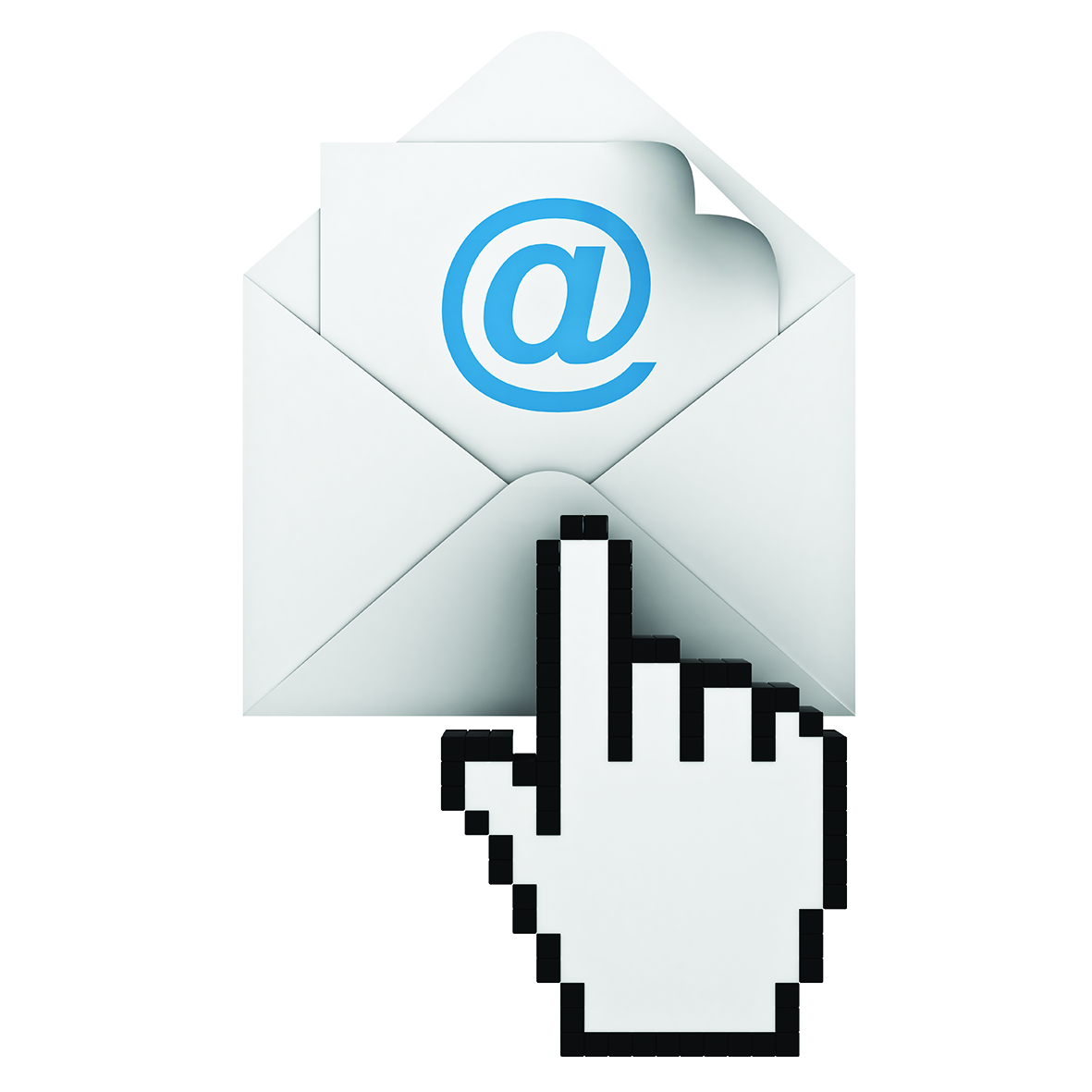 elektronička pošta (e-mail) namijenjena je 
   razmjenjivanju tekstualnih poruka
uz poruku mogu biti priložene datoteke (slike, glazba, dokumenti i sl.) koje zovemo privitak (Attachment) 
nakon što pošiljatelj pošalje poruku ona se smješta u primateljev poštanski sandučić
pristiglu poštu primatelj može otvoriti naknadno 
sudionici komunikacije moraju imati adresu elektroničke pošte
Uloga računala
internet je mreža međusobno povezanih računala
neka računala nude sadržaje i usluge  poslužitelji (servers)
druga računala im pristupaju i koriste se njihovim podatcima  klijenti (clients)
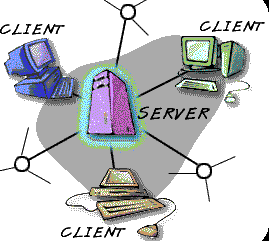 Pitanja za ponavljanje
Što je Internet? 
Kako je Internet nastao? 
Opiši podrijetlo riječi Internet. 
Navedi neke internetske servise. 
Navedi prednosti Interneta. 
Navedi nedostatke Interneta. 
Koja je razlika između pojmova internet i WWW? 
Što je WWW? 
Što je elektronička pošta (e-mail)?